Исследовательский проект
Подготовил: Гулидов Егор
Тема проекта:                 «Мир динозавров»
Цель  проекта:
узнать об удивительных животных прошлого – динозаврах, попытаться понять, почему они исчезли.
Задачи проекта:
Узнать:
 где и когда жили динозавры;
чем они питались ;
как они защищались;
причины исчезновения;
Рассказать о динозаврах ребятам в группе.
Моя коллекция
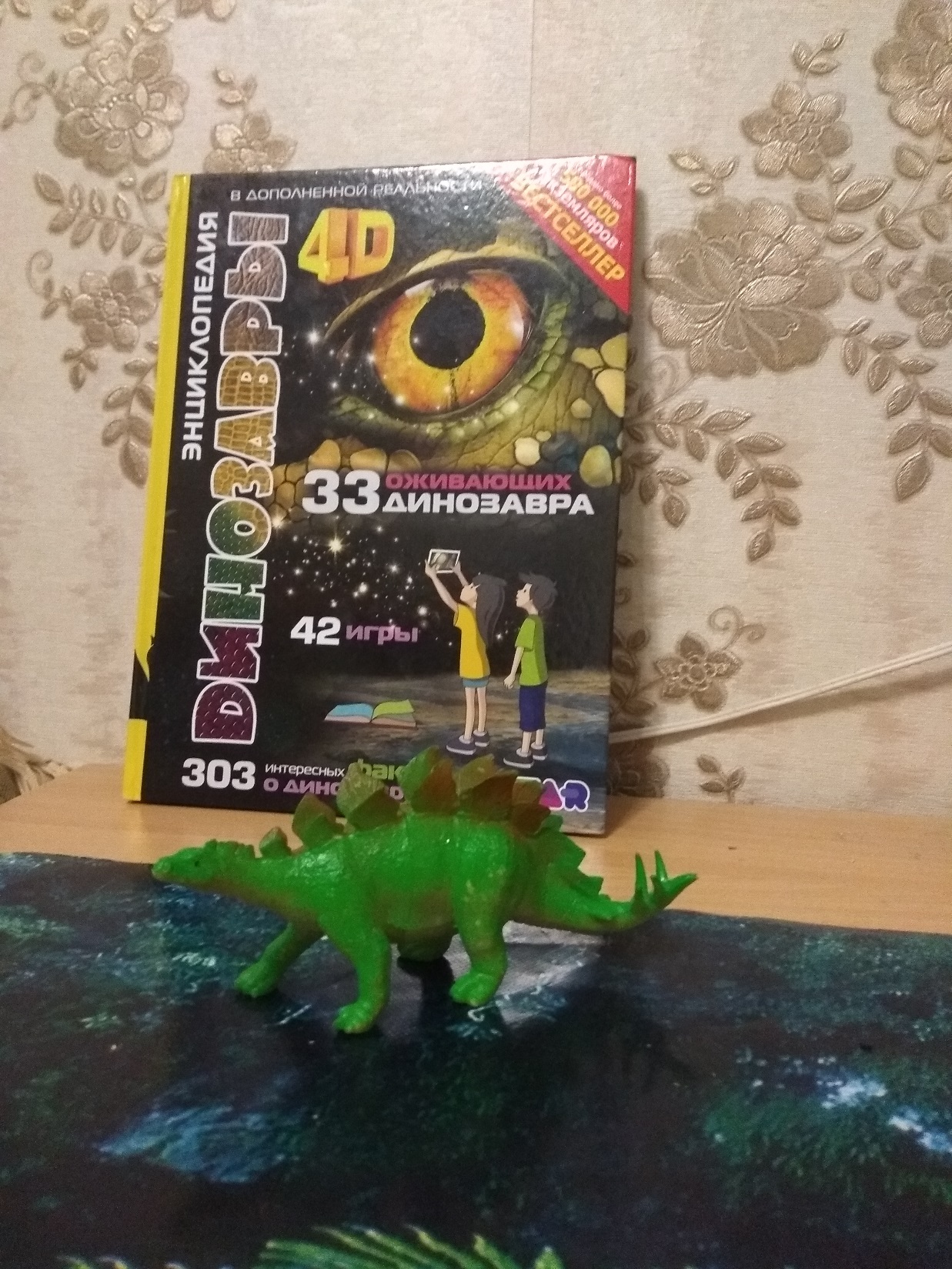 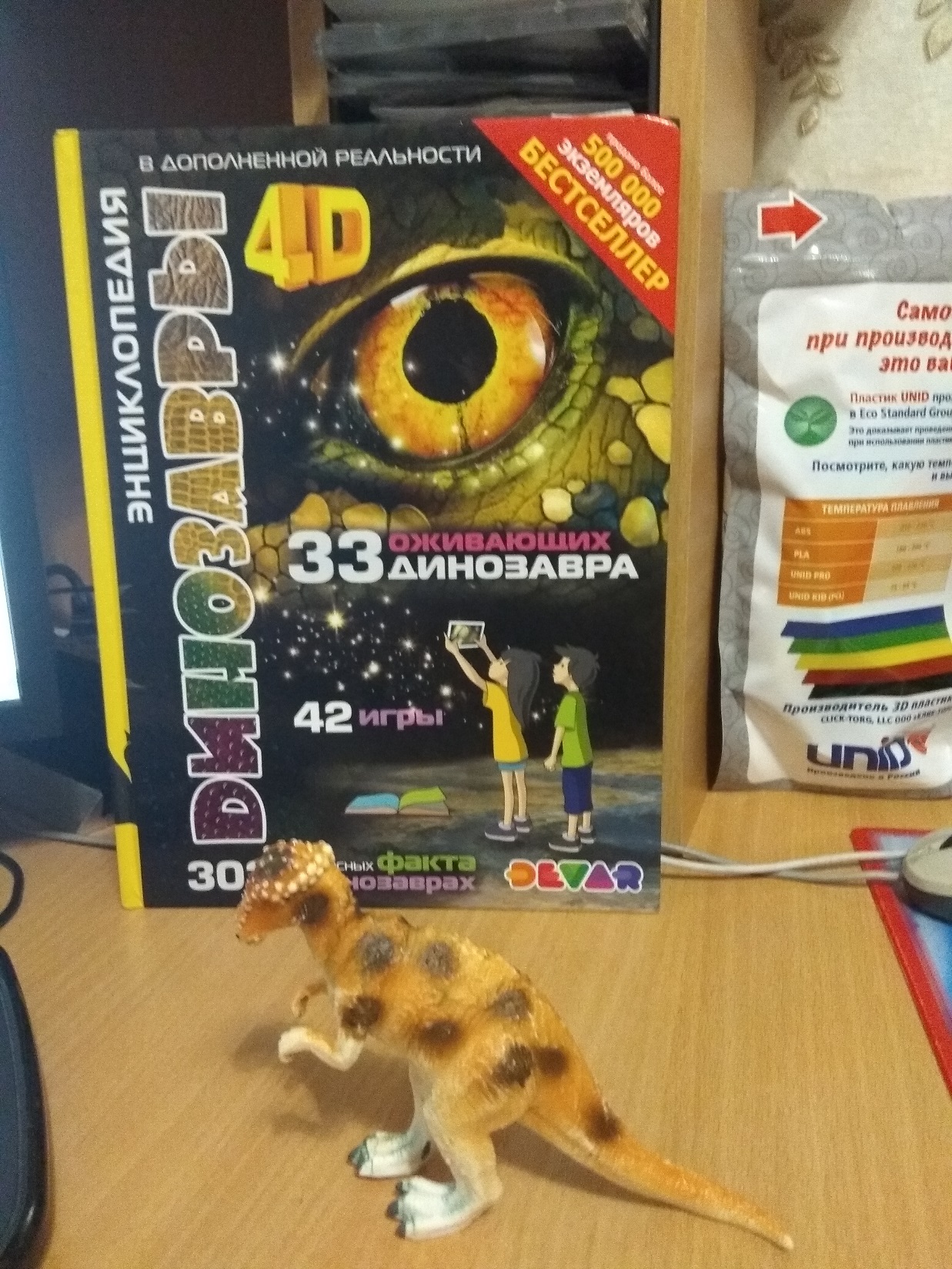 Где жили динозавры
Виды динозавров:
аллозавр
компсогнат
тираннозавр
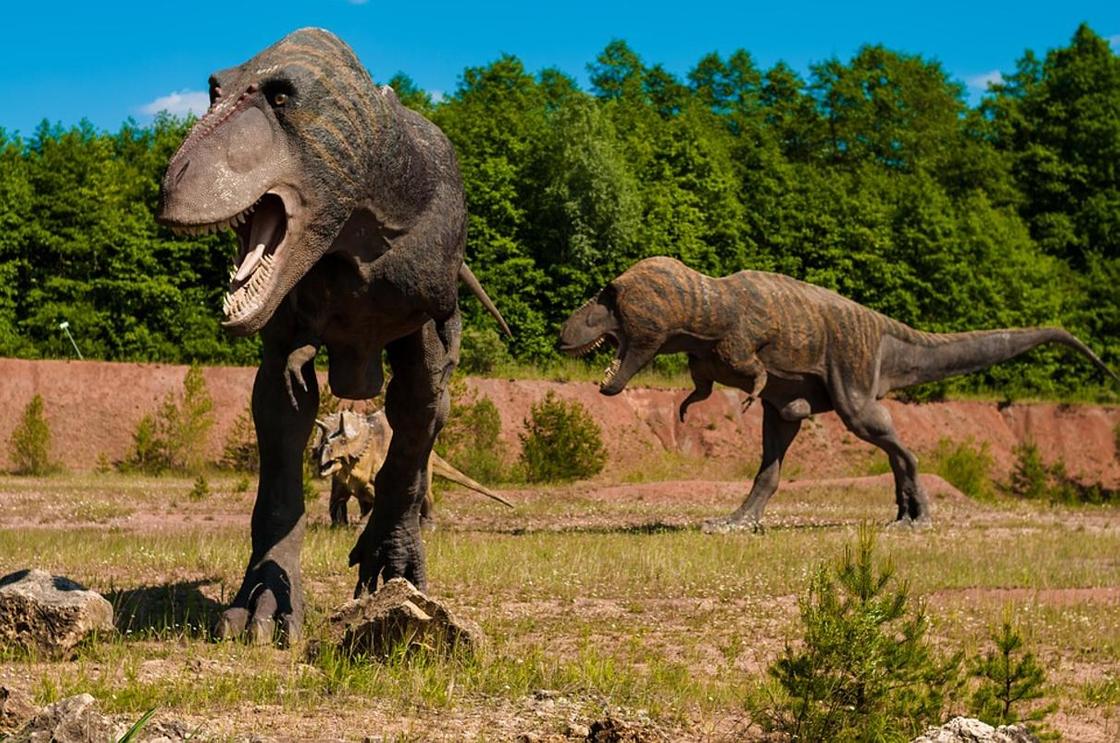 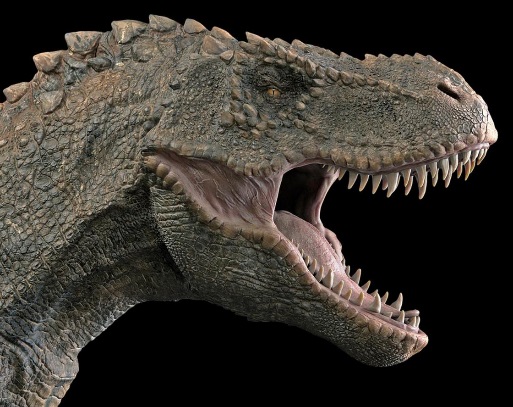 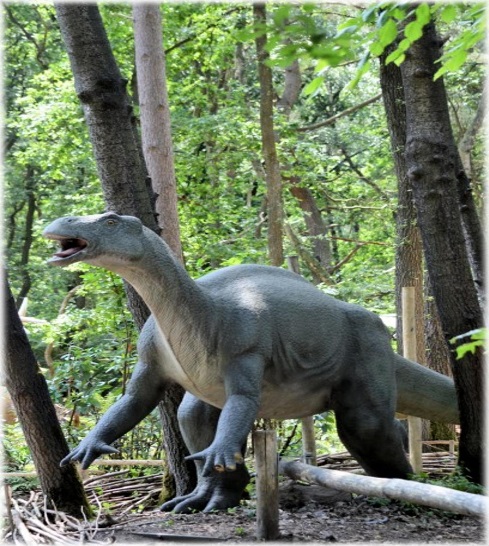 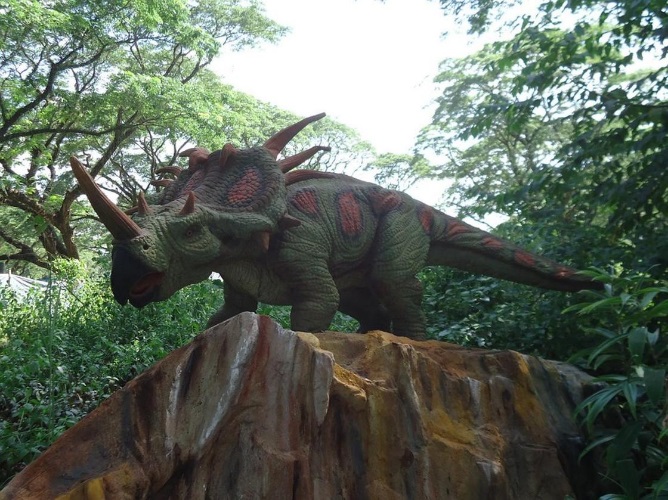 игуанодон
трицератопс
Среда обитания
На суше
В воздухе
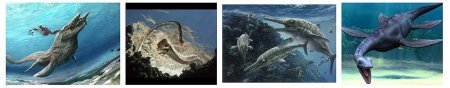 Питание
Растительноядные
Плотоядные (хищники)
Средства защиты динозавров
Средства защиты
Брахиозавр
настоящий гигант : высота его была как четырехэтажное здание, длина 25м, а весил он около 36 т.
Ему нужно было много пищи.  
Если бы взрослый человек встал рядом с брахиозавром, он едва достал бы до его колена.
Пахицефалозавр или живой таран древности
Череп пахицефалозавра был в 30 раз толще черепа человека
 Он весил столько же, сколько бурый медведь
Передвигался на 2х ногах
Пахицефалозавр — это травоядный динозавр
Почему исчезли динозавры?
Динозавры исчезли 66 млн. лет назад
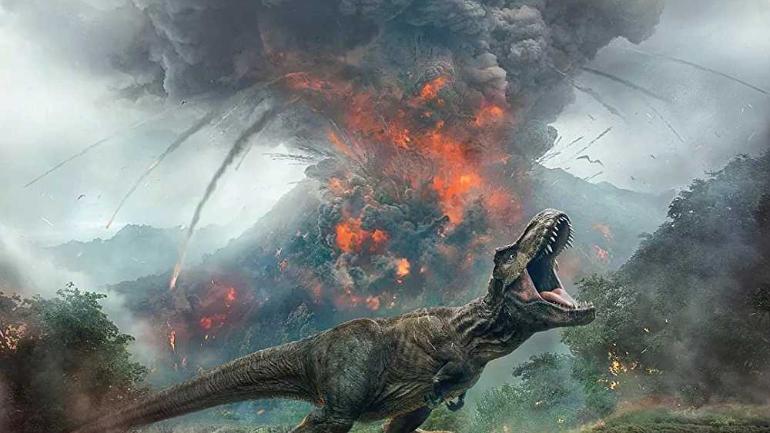 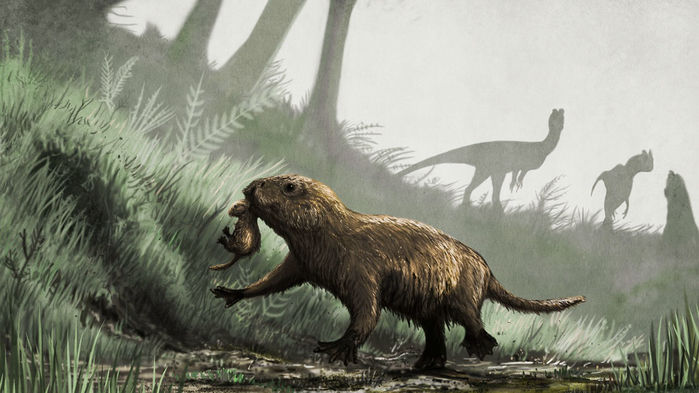 Вывод:
Работая над проектом я узнал много интересного о динозаврах.